Plants in Motion
Reporter: Mariam Lomtadze
Team: Georgia
Problem
Voracious plants can turn in response to the position of the sun or other light sources. Investigate this motion experimentally and theoretically.
Plan
Theoretical explanation
Experiments 
Conclusion
Theoretical  explanation
Photo Nasty
Phototropism
Photo Nasty
Phototropism
1. positive phototropism                     2.negative phototropism
Auxin Distribution
Motor Cells
2H+
2K+
Bigroot Geraniummcenar
Cactus
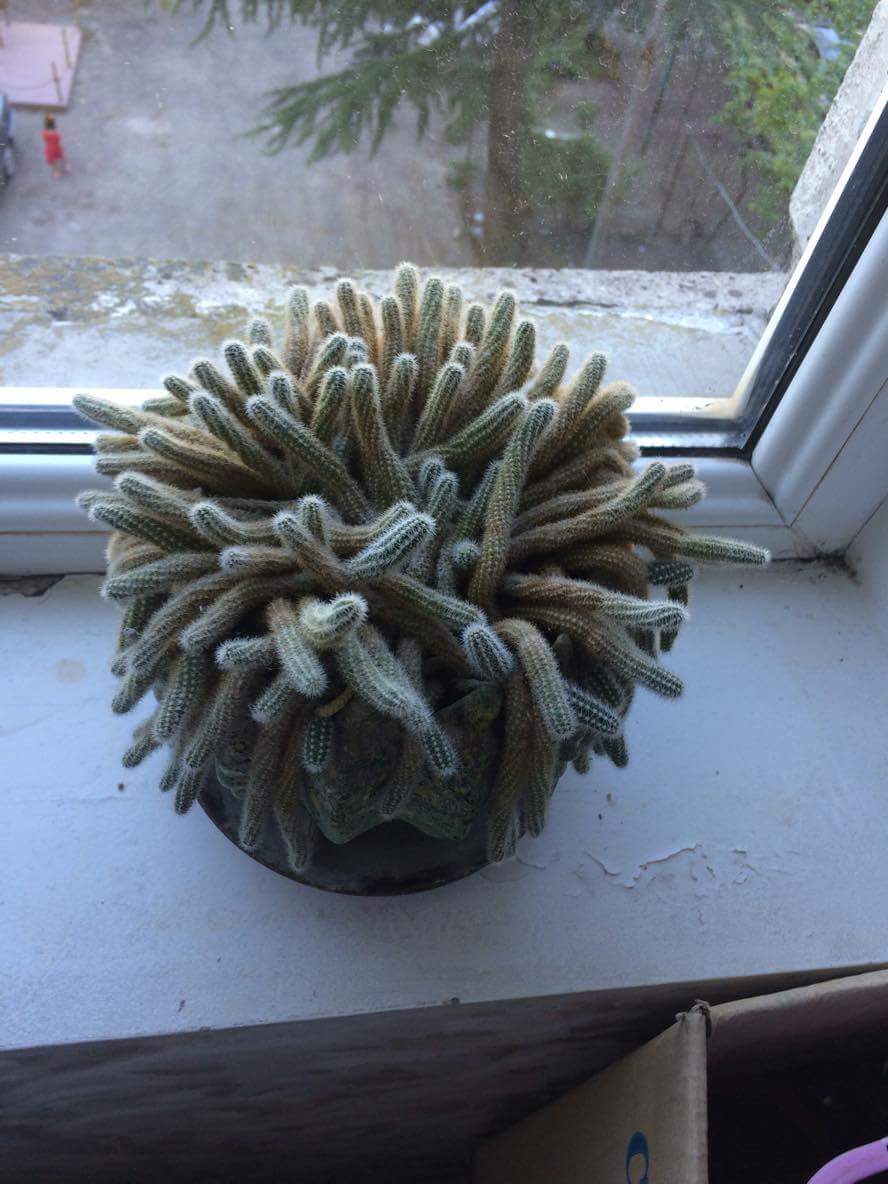 morning
evening
The top is removed
Base is covered by not transparent glass
The top is covered by not transparent 
glass
The top is covered by transparent glass
Experiment #1
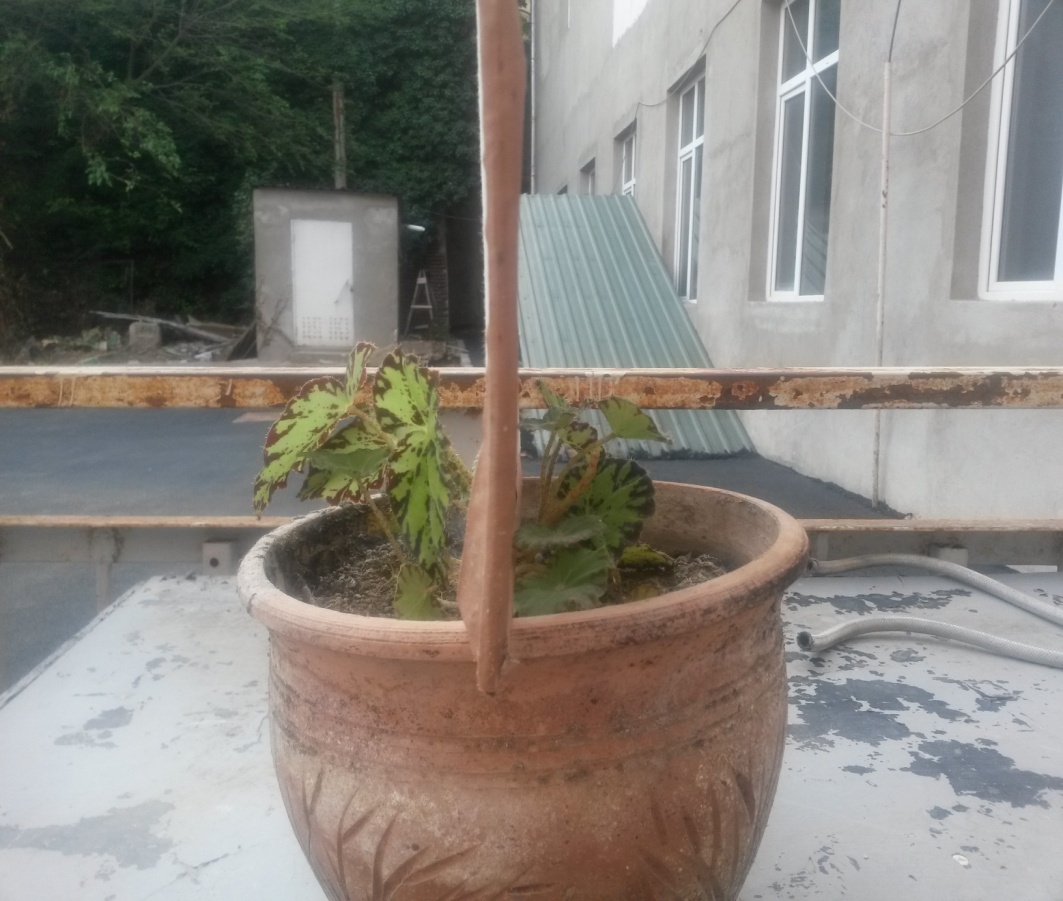 Experiment #2
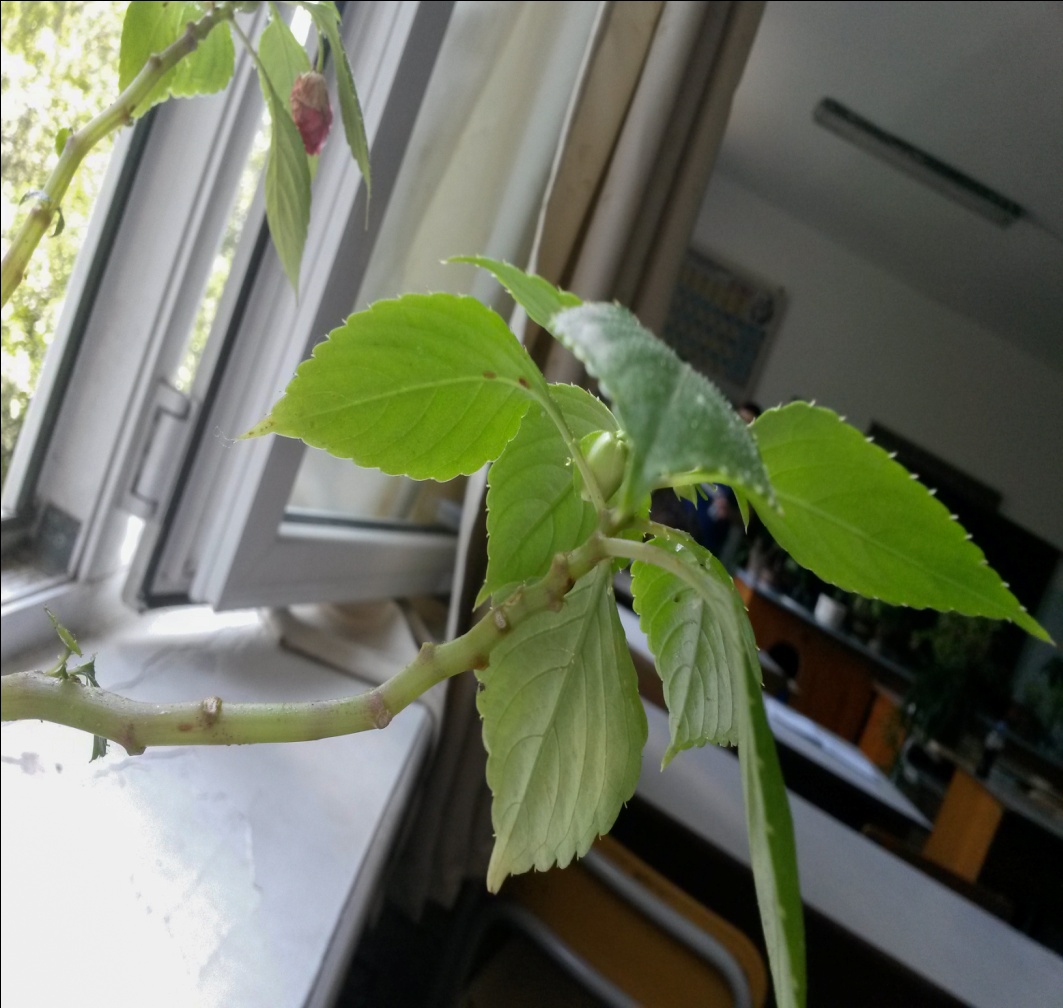 After some days
Experiment #3
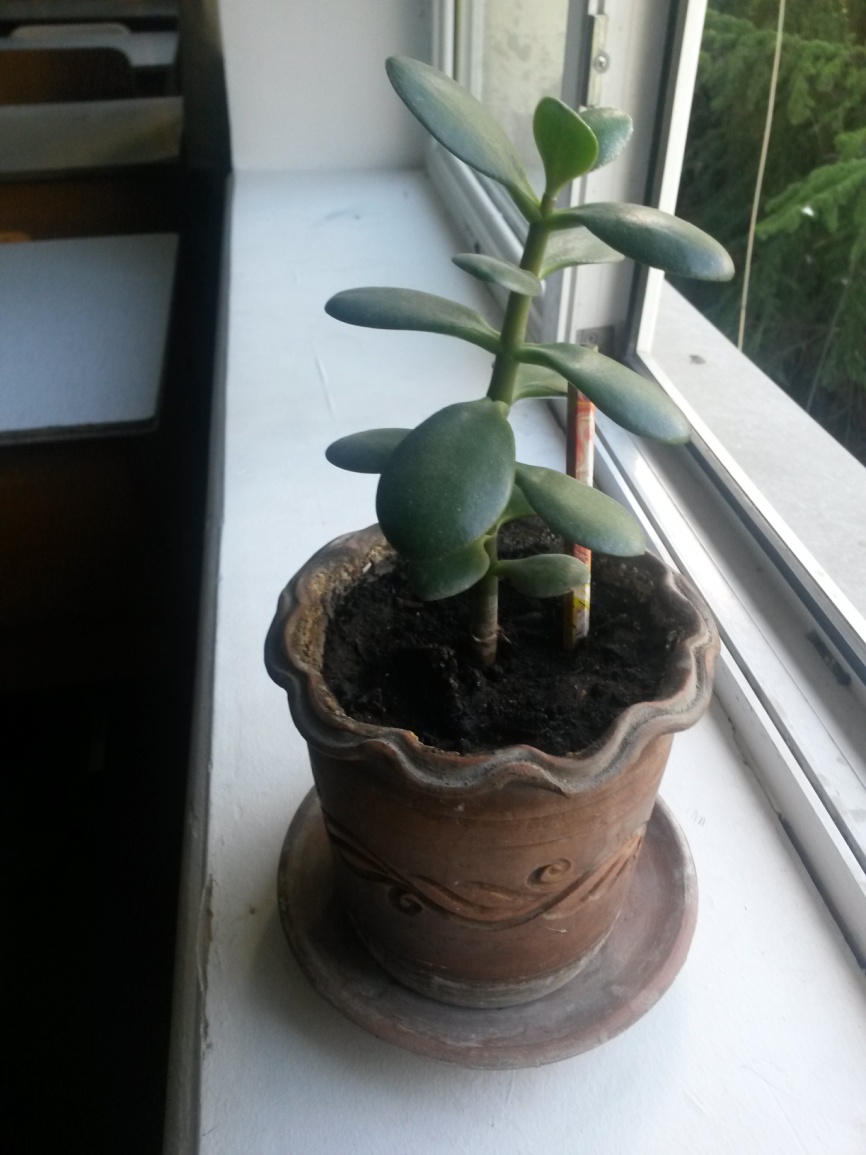 References
https://en.wikipedia.org/wiki/Phototropism
Campbell Biology
Conclusion
The phototropism in plants was researched
Theoretical model was completed
Some experiments were conducted
Theory and experiment was compared
Result were shown
References
Wikipedi.org
Campbell’s biology
Thanks for your attention
^     ^
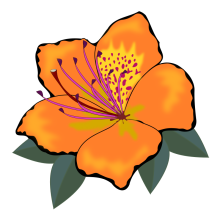 After sunrise
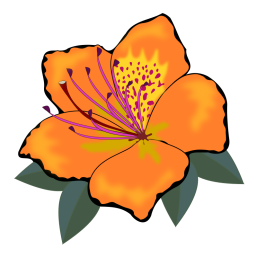 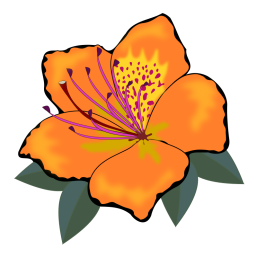 After sunrise